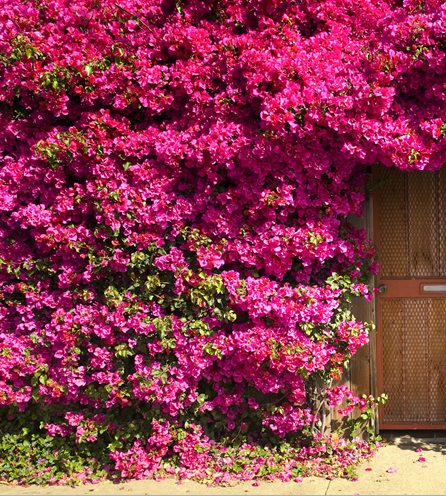 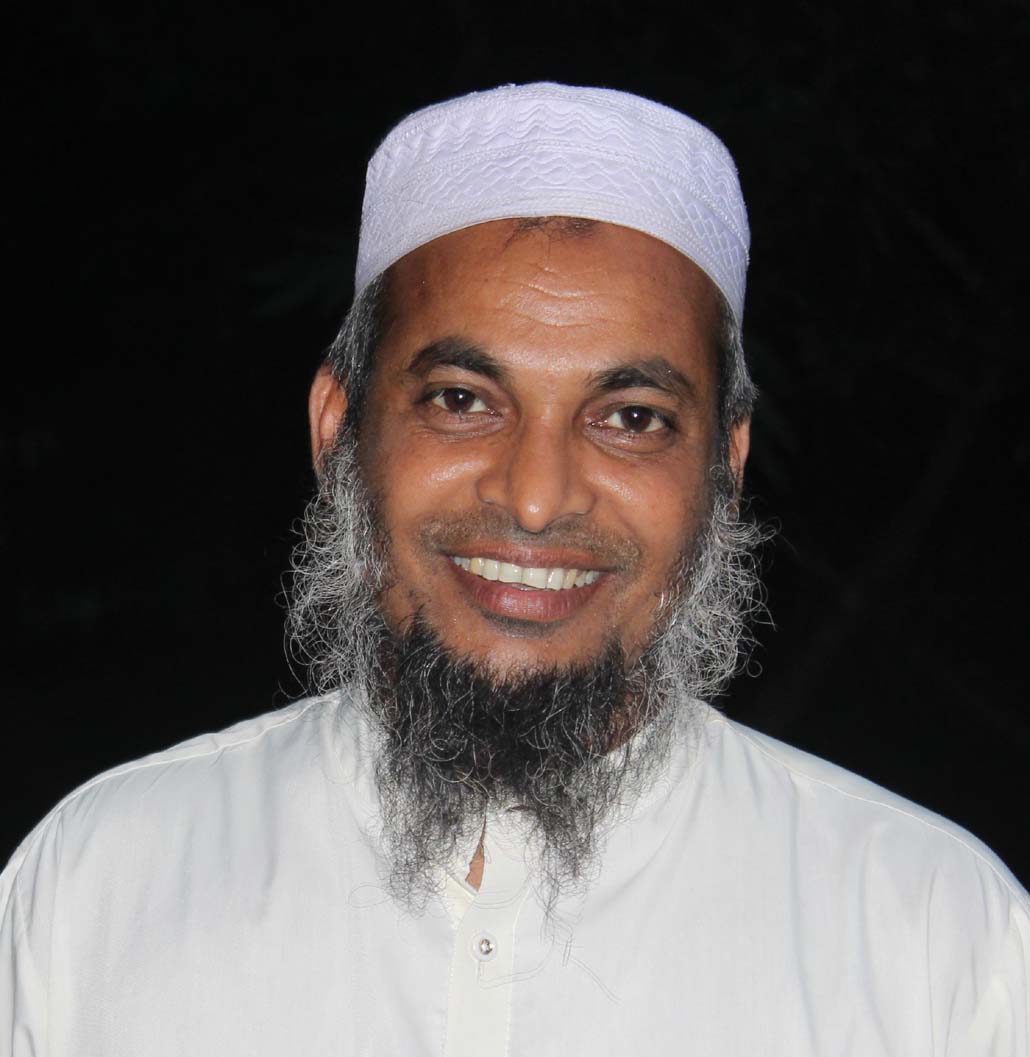 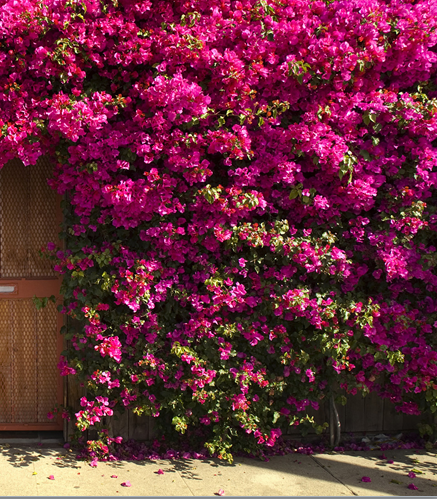 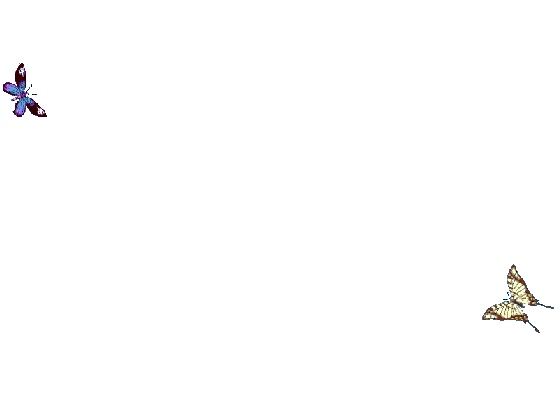 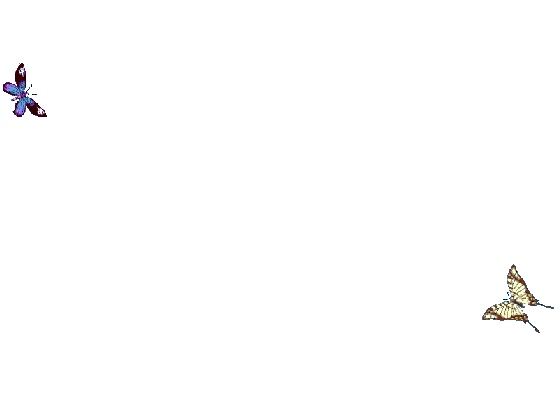 Welcome to my presentation
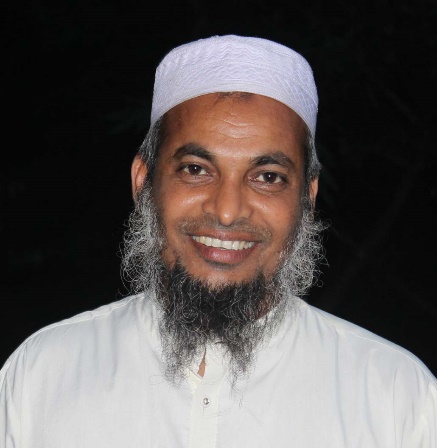 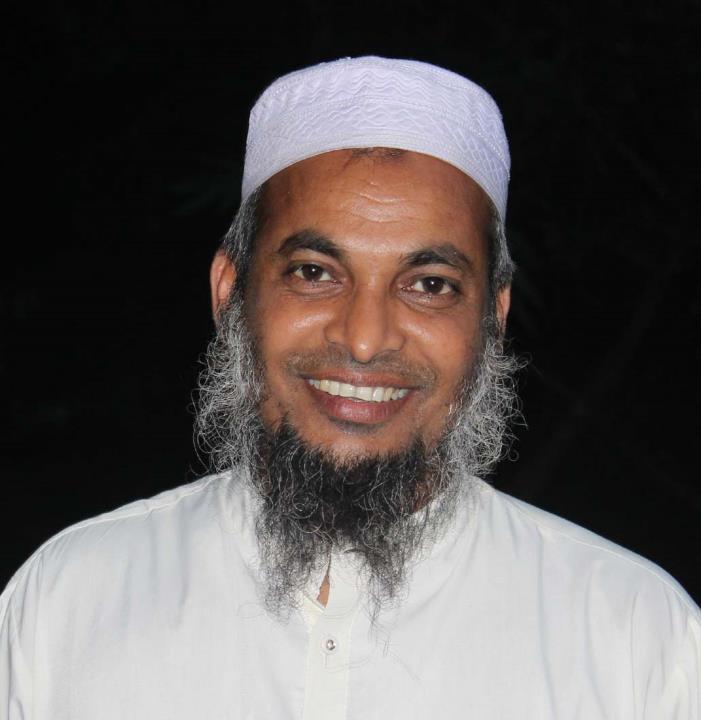 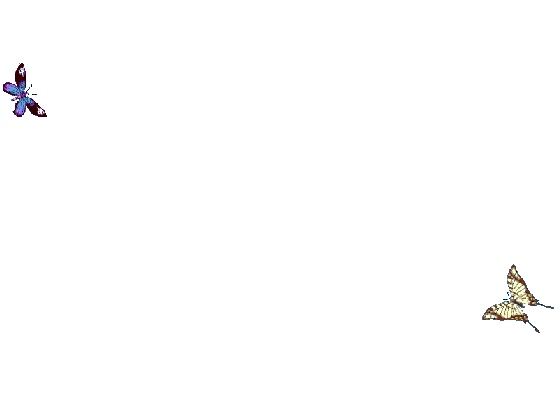 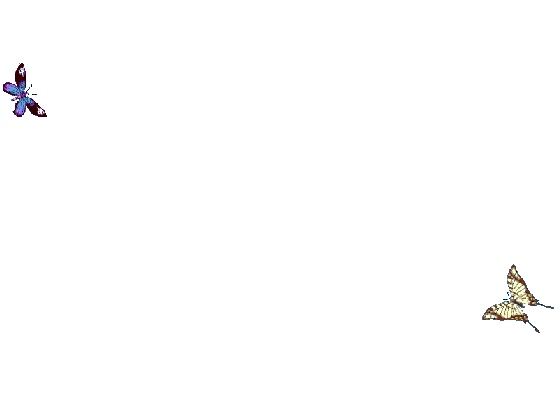 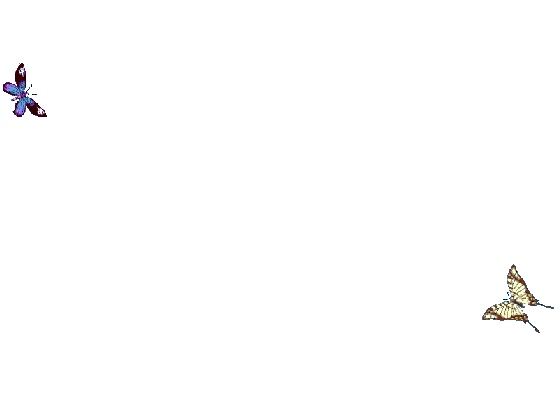 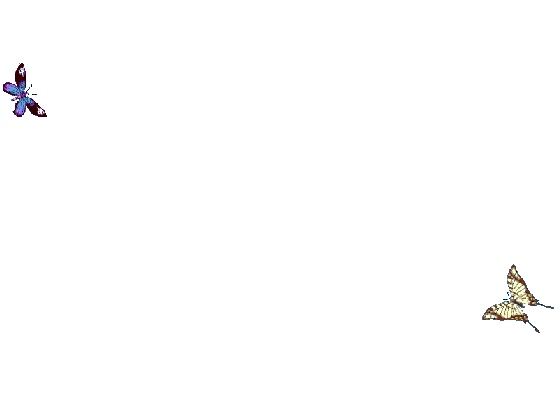 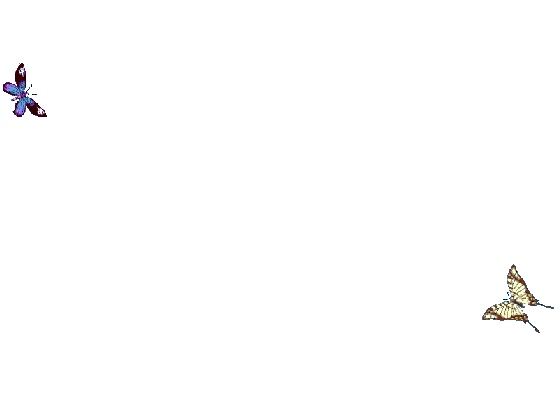 Introduction of the teacher

Dewan Rezaul Hassan
(Assistant Teacher)
Baropakhia Rothindrapara Government Primary School
Delduar, Tangail.
E-mail:drezaulhassan@gmail.com
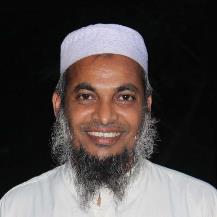 Lesson Introduction
Class :Two  
Subject: English
Lesson’s name : Colours
Unit:16
Lesson:4-6 (A)
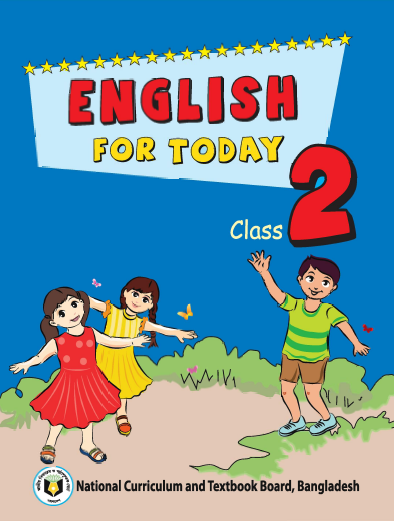 Look at the picture
What is this?
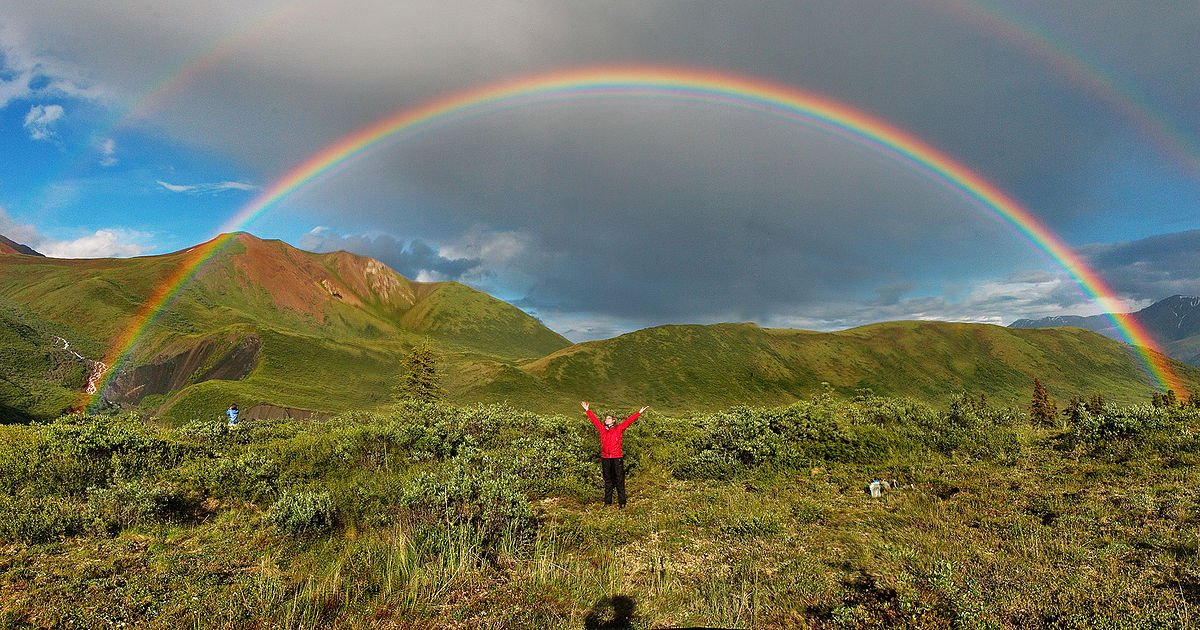 Think and answer me…..
Rainbow.
How many colours are there in Rainbow?
7 Colours
Our Today’s Lesson is-
COLOURS
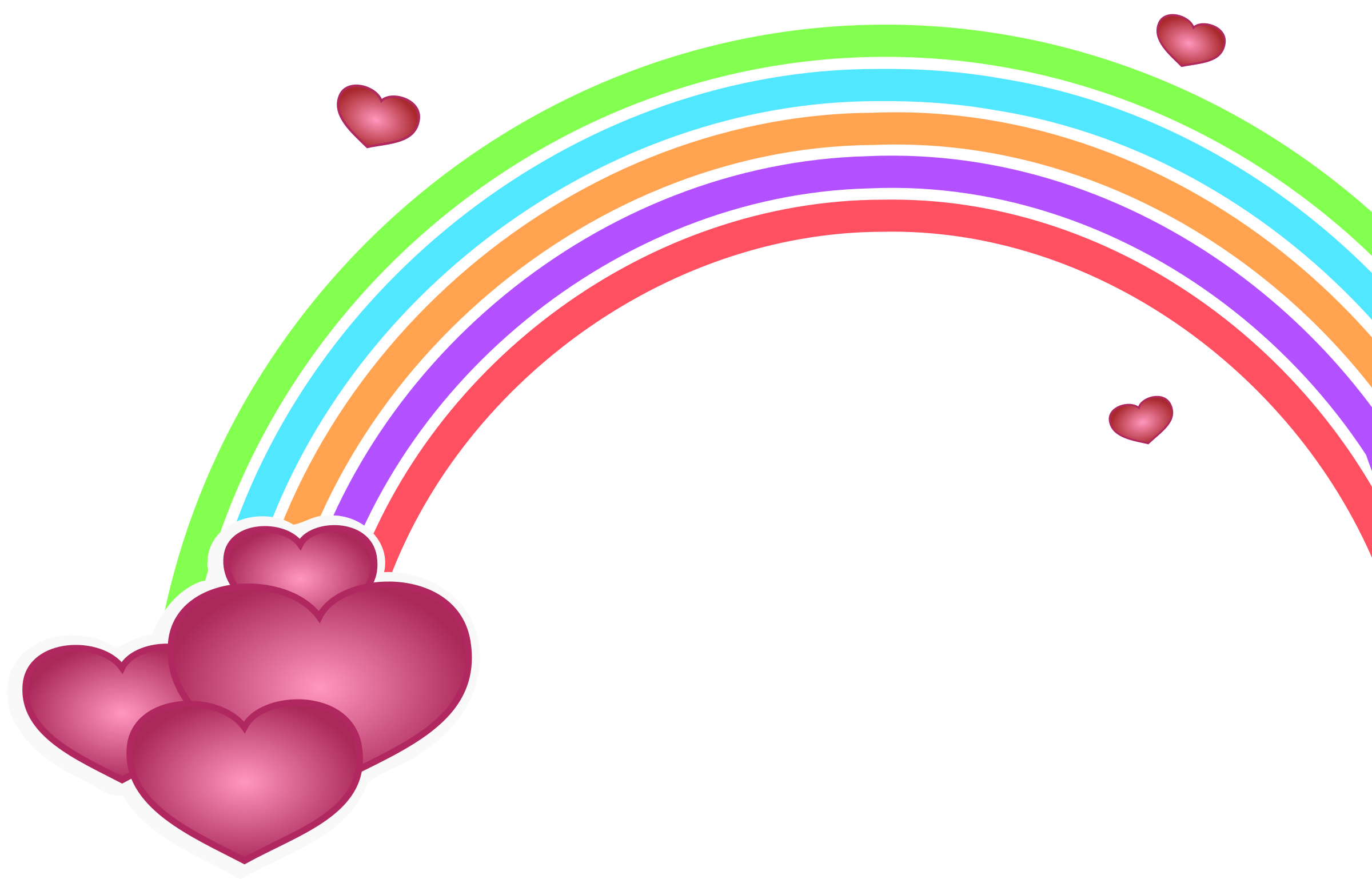 Learning outcomes:
By the end of the lesson the students will be able to -
1.1.1 Become familiar with English sounds by listening to common English word.
    1.1.2 Say simple words and phrases with proper sounds and stress.
    1.4.1 Read words and phrases sentences with the help of visual clues 
            and simple sentences.
    3.1.1 Write words and phrases using non-cursive capital letters.
A.Look, listen and say.
What colour is this?
Red
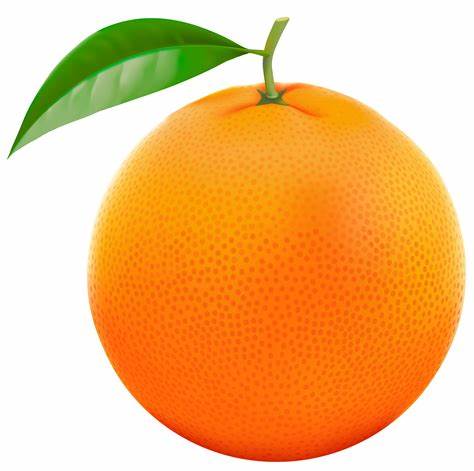 What colour is this?
Orange
What colour is this?
Yellow
What color is this?
Green
What colour is this?
Blue
A.Look, listen and say.
What colour is this?
Indigo
What colour is this?
Violet
Yellow
Seven colors of Rainbow
Indigo
Blue
Colours
Orange
Green
Red
Violet
Connect With Textbook
Page number: 44
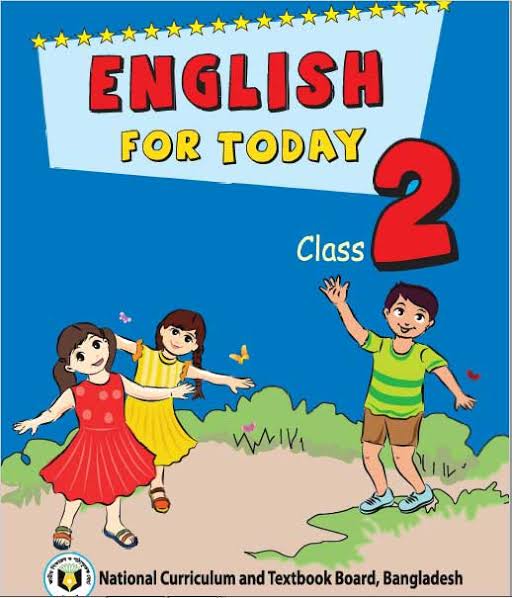 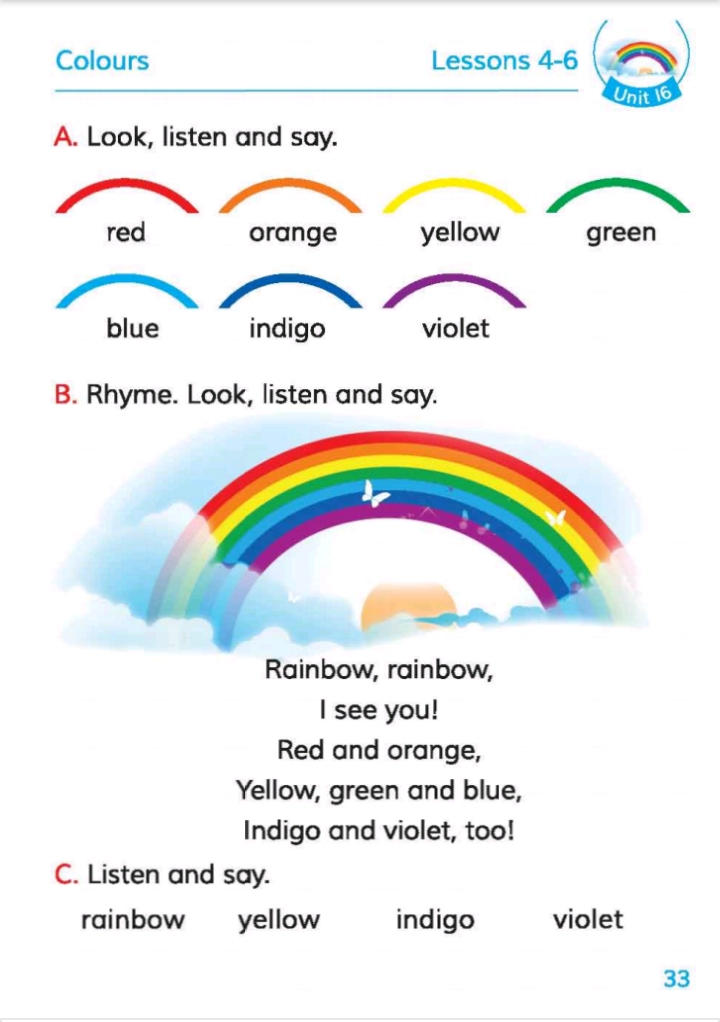 Individual work
Look, listen and say the name of the colors.
INDIGO
BLUE
VIOLET
ORANGE
RED
YELLOW
GREEN
Pair Work
Match the pictures with the colors’ name.
violet
blue
orange
yellow
GROUP WORK
Write  the color’s name below in the picture.
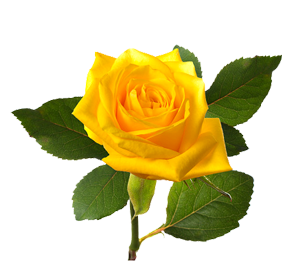 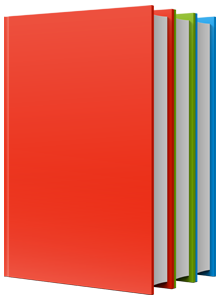 Group-1
………………………..
……………………….....
……………………….....
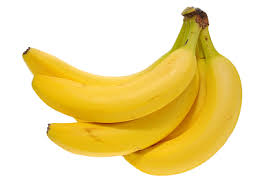 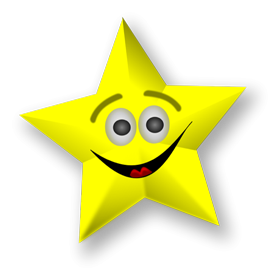 Group-2
…………………………
………………………..
………………………..
Learning cheeking
1.How many colors are there in the Rainbow ?
2. Write the name of seven colors.
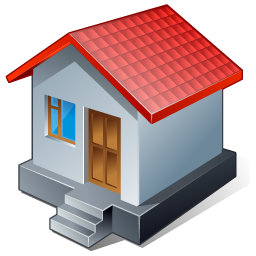 Draw a picture of Rainbow and color with 7 colors.
Thanks for watching